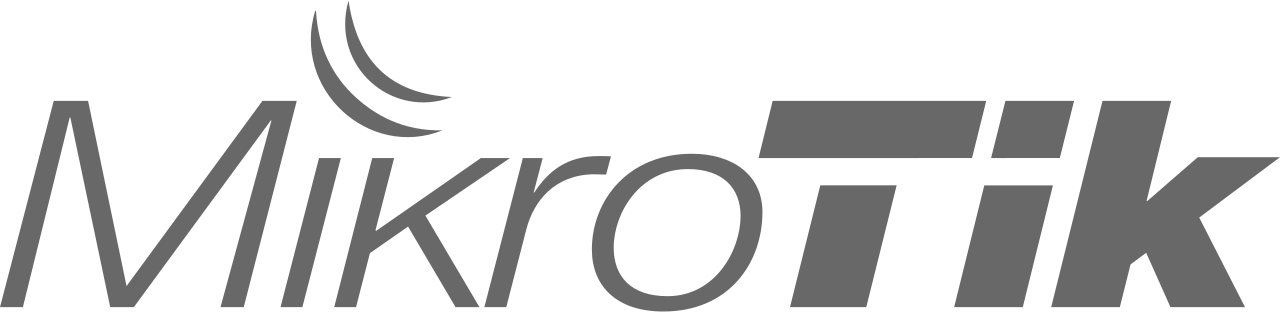 Лекція 8
Для чого потрібний VPN IPSec і який роутер MikroTik вибрати

Одна з найпопулярніших опцій у роутері для бізнес-сегменту. Дозволяє об'єднати у локальну мережу віддалені офіси. Масштабування такої мережі обмежується прошивкою RouterOS: 
4 level – до 200 підключень; 
5 level – до 500 підключень; 
6 level – без обмежень. 

 а практична реалізація - від швидкодії самого Mikrotik. Насамперед, варто звертати увагу на апаратну підтримку IPSec, відсутність якої супроводжується обробкою всього блоку шифрування через CPU маршрутизатора. Ця характеристика в першу чергу впливає на кількість трафіку, що пропускається. Якщо ваш маршрутизатор MikroTik починає гальмувати від передачі файлів наприклад 200-300Мб каналом IPSec, варто задуматися над переходом на маршрутизатор, який має апаратну підтримку IpSec. З актуальних моделей це може бути: 
MikroTik hAP ac² (RBD52G-5HacD2HnD-TC); 
MikroTik hEX S(RB760iGS); 
MikroTik RB3011UiAS-RM; 
MikroTik RB4011iGS+RM; 
та інші моделі CCR серії.
Налаштування MikroTik VPN IPSec для прошивки 6.44 та вище для роутера MikroTik 
VPN тунель Ipsec складається з двох фаз: 
PHASE-1 – ідентифікація пристроїв між собою, за наперед визначеною IP адресою та ключем. 
PHASE-2 – визначення політики для трафіку між тунелями: шифрування, маршрутизація, час життя тунелю. 
Створення профілю для IPSec phase-1 
Налаштування знаходиться в IP→IPsec→Profile
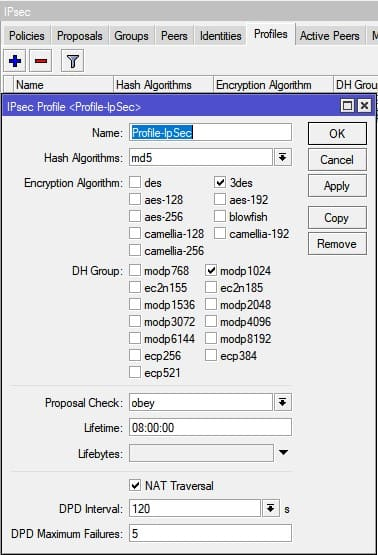 Визначення ключа IPSec phase-1 
Налаштування знаходиться в IP→IPsec→Identities
Створення Peer для IPSec phase-1 
Налаштування знаходиться в IP→IPsec→Peers
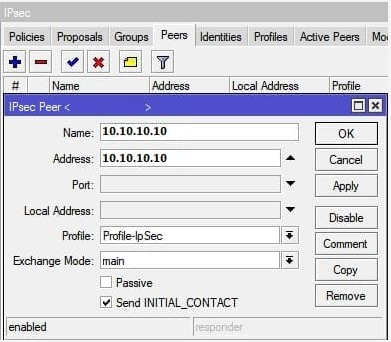 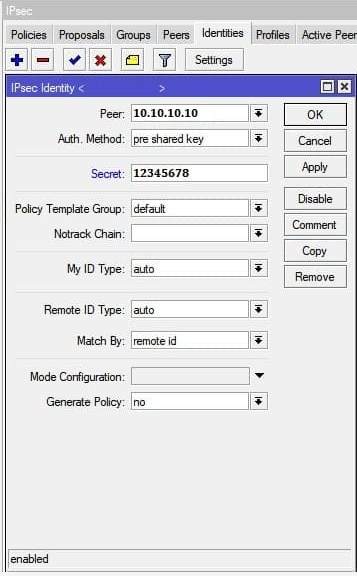 Створення політики(Policies) IPSec phase-2 
Налаштування знаходиться в IP→IPsec→Policies
Налаштування параметрів Proposal IPSec phase-2 
Налаштування знаходиться в IP→IPsec→Proposals
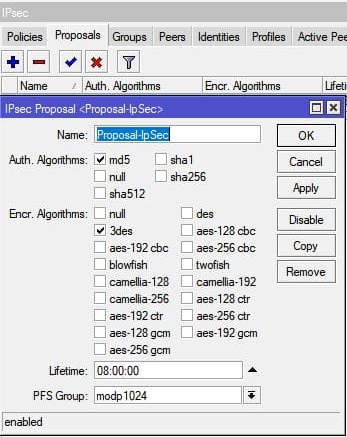 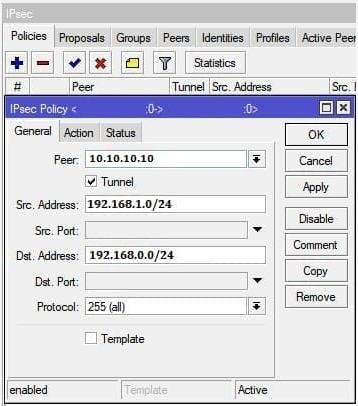 /ip ipsec profile 
add dh-group=modp1024 enc-algorithm=3des hash-algorithm=md5 lifetime=8h name=Profile-IpSec 
/ip ipsec peer 
add address=10.10.10.10/32 name=10.10.10.10 profile=Profile-IpSec 
/ip ipsec proposal 
add auth-algorithms=md5 enc-algorithms=3des lifetime=8h name=Proposal-IpSec 
/ip ipsec policy 
add dst-address=192.168.0.0/24 peer=10.10.10.10 proposal=Proposal-IpSec \ 
sa-dst-address=10.10.10.10 sa-src-address=0.0.0.0 src-address=192.168.1.0/24 tunnel=yes 
/ip ipsec identity 
add peer=10.10.10.10 secret=12345678
Створення правил NAT 
Це правило потрібне для того, щоб трафік IPSec не прямував до провайдера. Для вирішення є два способи:
 Створити правило з ланцюжком srсnat
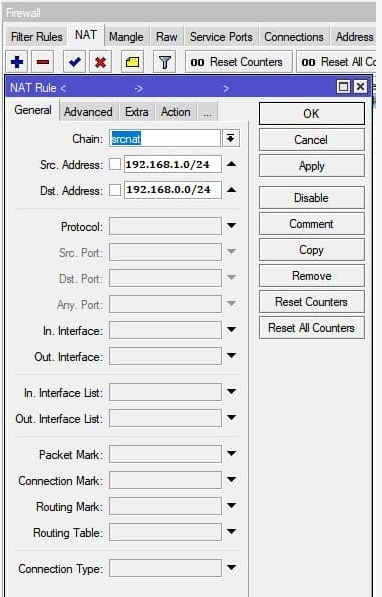 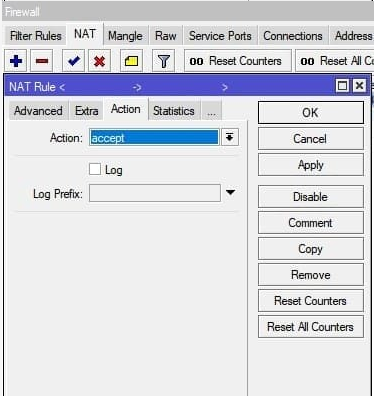 /ip firewall nat 
add action=accept chain=srcnat dst-address=192.168.0.0/24 src-address=192.168.0.0/24
Виключити IPSec трафік із правила masquerade
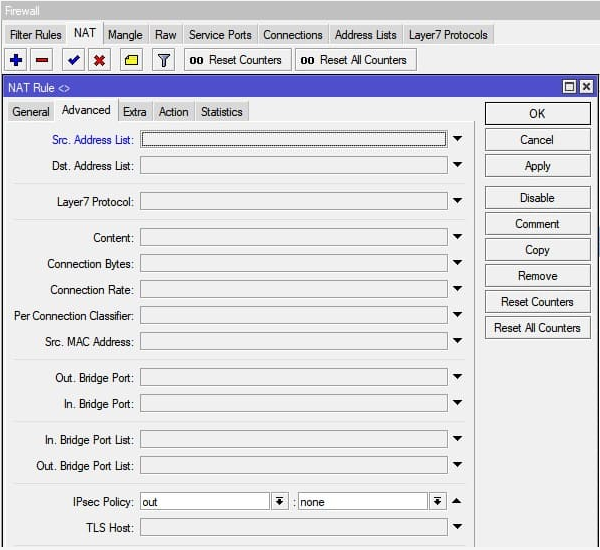 /ip firewall nat 
add action=masquerade chain=srcnat ipsec-policy=out,none out-interface=ether6
Проблеми при налаштуванні та роботі IPSec у MikroTik 
Нижче будуть розглянуті найчастіші проблеми, які не відносяться безпосередньо до налаштування VPN тунелю типу IPSec, але опосередковано можуть вплинути на його роботу. З'єднання може 
Не встановлюватись; 
Встановлюватися, але не працювати; 
Роутер MikroTik не має статичного маршруту для пакетів. Іншими словами, з боку MikroTik немає PING-у на віддалену підмережу. 
Якщо з'єднання не набуває статусу ESTABLISHED, крім коректності налаштувань слід звернути увагу на Firewall. 
Налаштування Firewall у MikroTik для IpSec
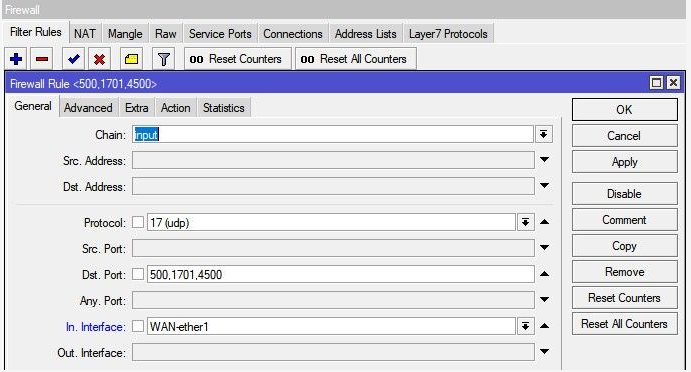 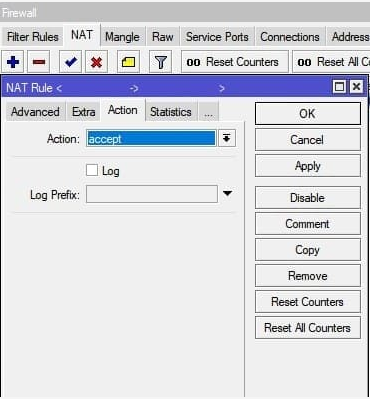 /ip firewall filter 
add action=accept chain=input comment="Port Access" dst-port=500,1701,4500 in-interface=WAN-ether1 protocol=udp
Наступною проблемою можуть бути нелегітимні ключі IPSec SA, термін дії яких закінчився, але новий ключ не був згенерований і узгоджений. Тут варто звернути увагу на час життя тунелю, на обох роутерах, IPSec Profile та IPSec Proposals мають бути ідентичними. Для виправлення цієї ситуації потрібно:
Очистити відповідні ключі IPSec SA
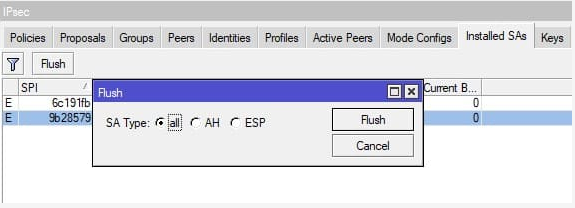 Проконтролювати статус IPSec тунелю 
після регенерації ключів він повинен бути у статусі ESTABLISHED.
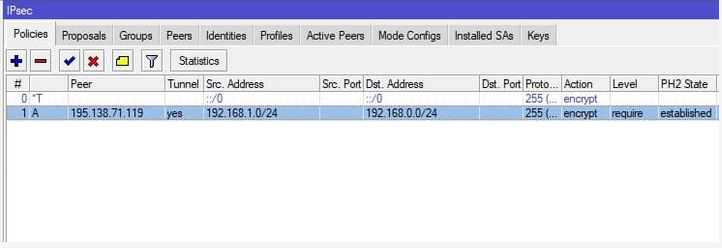 І останнє доповнення до діагностики роботи IPSec тунелю через роутер MikroTik. 
Додати статичний маршрут для IPSec
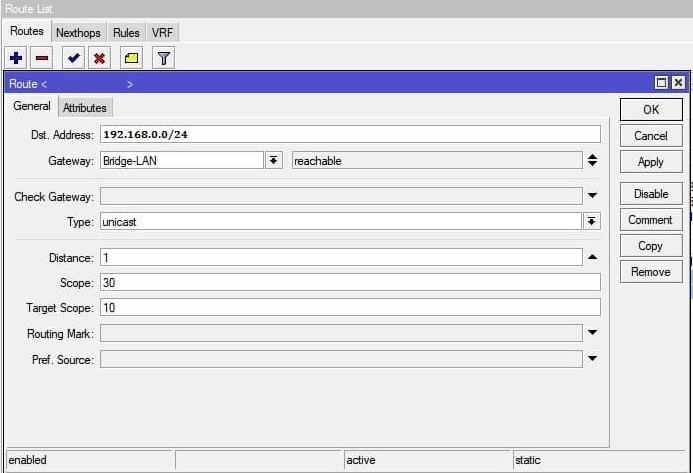 /ip route 
add distance=1 dst-address=192.168.0.0 gateway=Bridge-LAN
Нижче наведено приклад, до та після включення наведеного статичного маршруту.
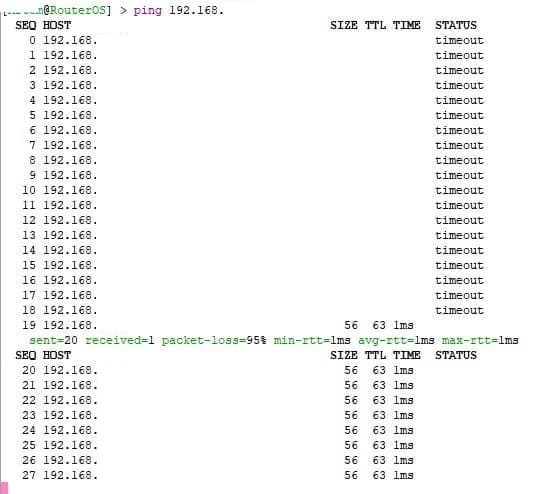 Як налаштувати VPN IPSec в MikroTik, якщо у вас 2 (і більше) провайдерів 
Якщо на маршрутизаторі (роутері) MikroTik заведено кілька провайдерів, може виникнути ситуація, коли потрібно явно вказати через якого провайдера будуть встановлюватися VPN тунель IPSec. Цей параметр повинен вказуватися у першій фазі (phase-1) і визначає параметр Local Address.
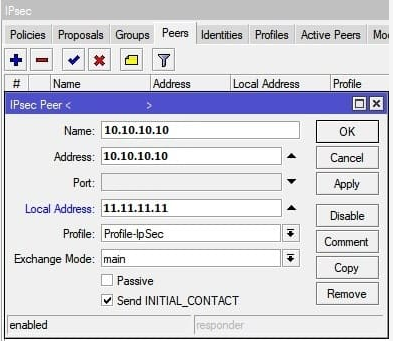 Інструкція з налаштування VPN сервера IKEv2 з авторизацією сертифікату.

Перевага такого методу в тому, що використання облікового запису замінюється використанням сертифіката SSL. А це у рази безпечніше і неможливо скомпрометувати через перебір пароля. Налаштування стають більш детальними (складними) і для того, щоб підключити користувача, перш за все потрібно передати сертифікат. В експлуатації IKEv2 компенсує всю складність попередньої установки, так як VPN тунель працює швидко і, за сучасними мірками, є актуальним для використання. 
IKEv2 з авторизацією SSL схожий на налаштування SSL VPN на обладнанні Fortigate, де сервером можуть бути передані динамічні маршрути для клієнта. В результаті клієнт матиме доступи до локальної мережі MikroTik, а його інтернет працюватиме через роутер клієнта. Ця опція дуже зручна для системних адміністраторів та мережевих інженерів, так як дозволяє конфігурувати маршрутизацію VPN клієнта попередньо на роутері MikroTik. 

Тому сертифікат CA може бути випущений: 
На IP адресу роутера MikroTik. Однак при зміні IP доведеться оновлювати весь ланцюжок сертифікатів; 
Cloud DDNS. Сертифікати будуть прив'язані до серійного номера роутера MikroTik; 
Публічний DNS. Найбільш гнучкий варіант для переналаштування.
Створення SSL для IKEv2 у MikroTik 

CA - центр сертифікації або центр, що засвідчує (англ. Certification authority, CA) - сторона (відділ, організація), чия чесність незаперечна, а відкритий ключ широко відомий. Завдання центру сертифікації — підтвердження автентичності ключів шифрування за допомогою сертифікатів електронного підпису. 
Усього буде створено 3 сертифікати: 
CA - їм будуть підписуватися клієнтські та серверні сертифікати; 
Сертифікат для VPN сервера IKEv2;
Індивідуальний сертифікат клієнта. 
Як “Subject Alt. Name” буде використовуватися Cloud DDNS типу серійний_номер_роутера.sn.mynetname.net, який дозволить залишатися в активному режимі IKEv2 VPN серверу при зміні провайдера.
Увімкнути Cloud DDNS 
Налаштування знаходиться IP→Cloud
Створення SSL для CA 
Налаштування знаходиться System→Certificates
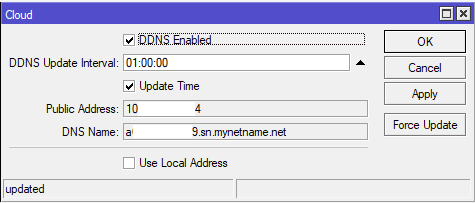 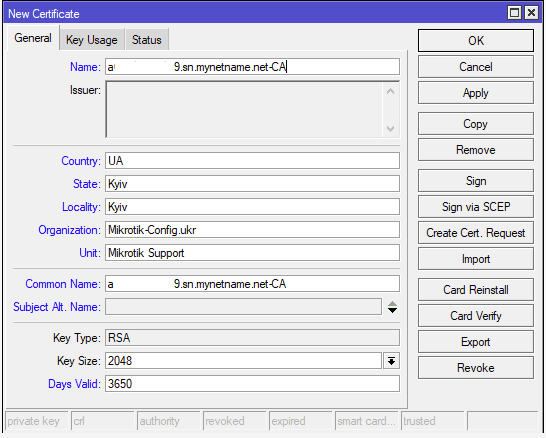 Визначення Key Usage для CA
Підпис CA
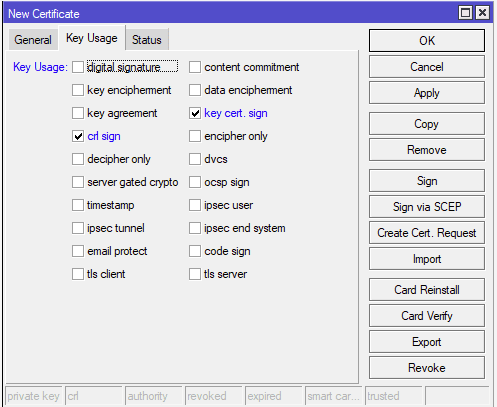 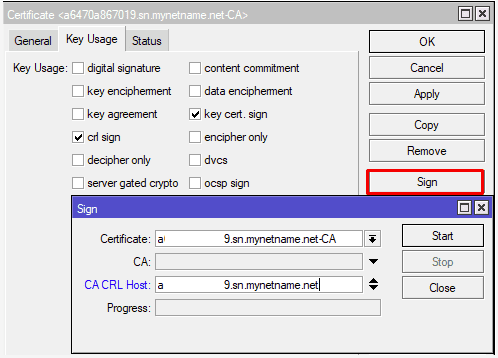 Створення сертифіката для сервера VPN
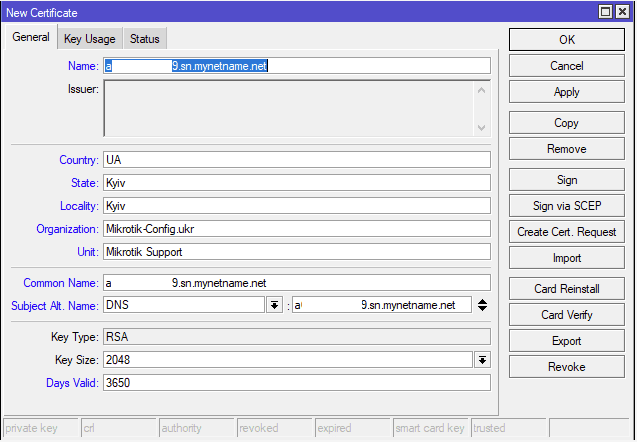 Важливо коректно заповнювати параметри Common Name та Subject Alt. Name, т.к. їх неправильні значення спричинять перевипуск сертифіката, його експорт\імпорт, копіювання та інші маніпуляції.
Визначення Key Usage для сервера VPN
Підпис сервера VPN
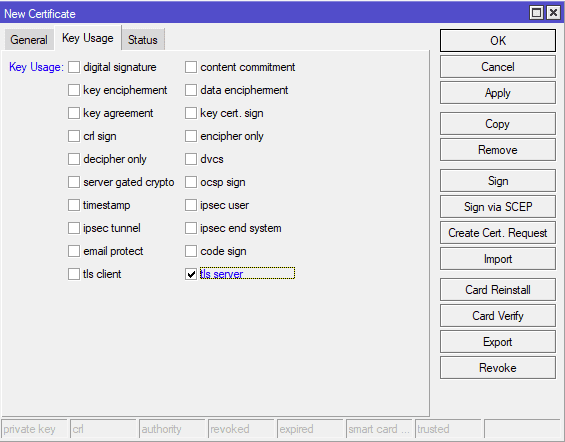 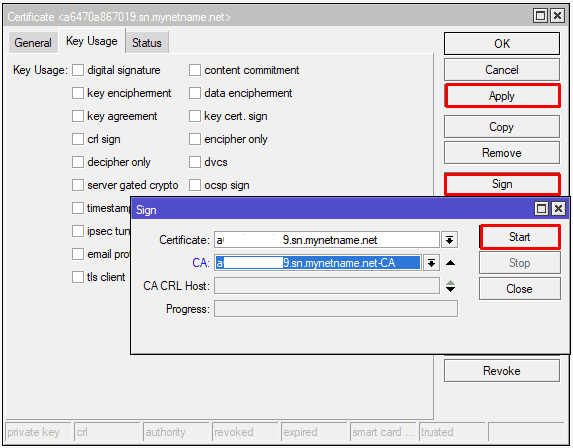 Створення SSL для користувача
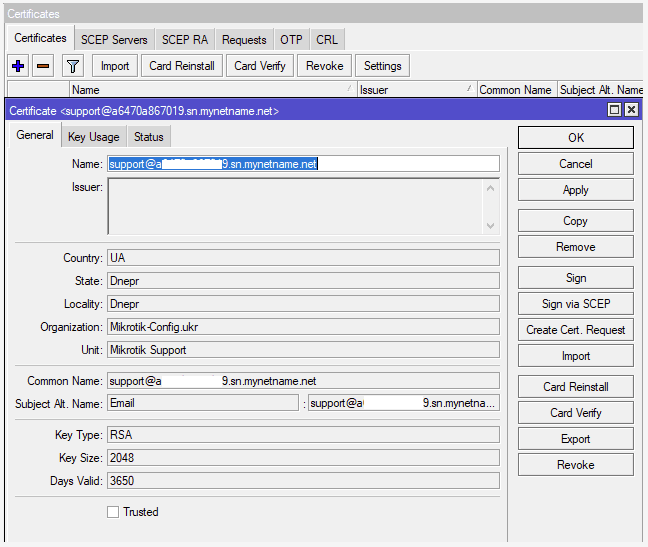 Підпис SSL для користувача
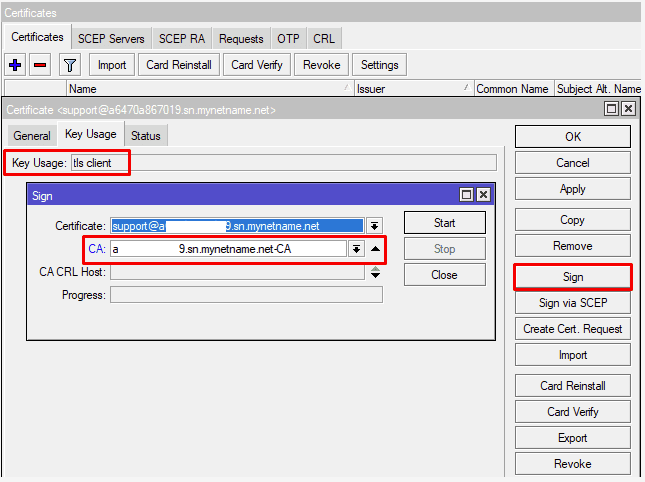 Після створення сертифікатів їх має вийти всього три, для: CA, VPN сервера та користувача (support). 
Список сертифікатів IKEv2
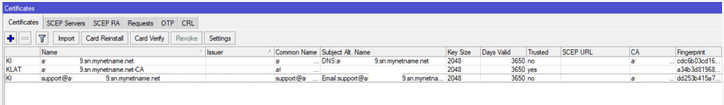 Налаштування IKEv2 MikroTik з авторизацією по SSL
Після того, як всі сертифікати створені, можна зайнятися налаштуванням IKEv2 на роутері MikroTik. Ця установка буде мати ряд суміжних параметрів з аналогічними параметрами інших видів VPN, що використовують IKEv2 або IKEv1. 
Насамперед потрібно визначити IP адреси, які видаватимуться VPN клієнтам. Для цього потрібно взяти окрему підмережу та відокремити її від робочого діапазону IP адрес. Такий підхід прискорить діагностику (у разі проблем), дозволить нормально налаштувати маршрутизацію, а також надасть широкі можливості для впровадження обмежень (Firewall, NAT, QoS).
 
Створення IP Pool для VPN клієнтів 
Налаштування знаходиться IP→Pool
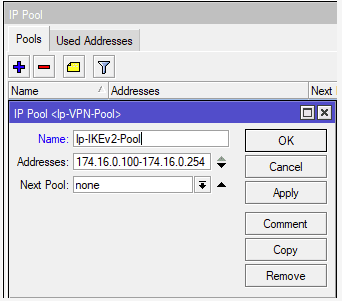 Налаштування Ipsec Profile для IKEv2 
Це налаштування відноситься до phase-1 IPsec і може бути доповнене іншими алгоритмами та групами шифрування, набір яких залежать від клієнтів, що підключаються. 
Налаштування знаходиться IP→IPsec→Profile
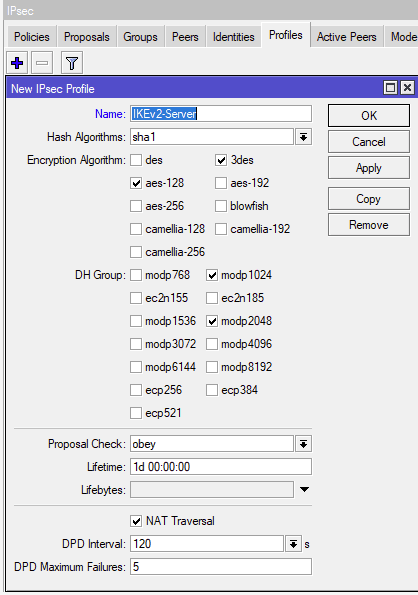 Налаштування Ipsec Proposal для IKEv2 
Це налаштування відноситься до phase-2 IPsec і може бути доповнене іншими алгоритмами та групами шифрування, набір яких залежать від клієнтів, що підключаються.
 Налаштування знаходиться IP→IPsec→Proposals
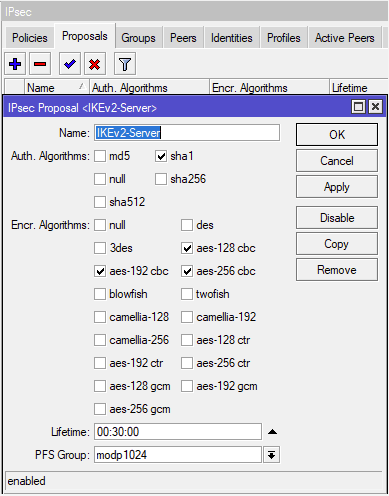 Налаштування Ipsec Mode Config для IKEv2 
Налаштування знаходиться IP→IPsec→Mode Configs
Налаштування Ipsec Group для IKEv2 
Налаштування знаходиться IP→IPsec→Groups
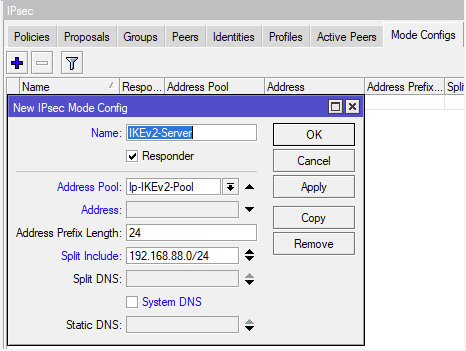 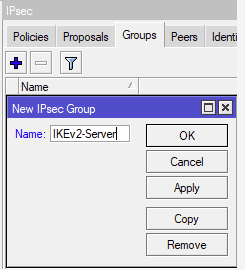 Split Include містить список дозволених підмереж та вузлів, які будуть передані VPN клієнту у вигляді динамічного маршруту. В даному випадку клієнту буде переданий маршрут до підмережі 192.168.88.0/24 
Static DNS якщо потрібно передати VPN клієнту DNS сервер такий як Active Directory.
Налаштування Ipsec Peer для IKEv2 
Address=0.0.0.0/0 означає, що VPN сервер прийматиме будь-які підключення, незалежно від IP адреси IKEv2 клієнта. 
Налаштування знаходиться IP→IPsec→Peers
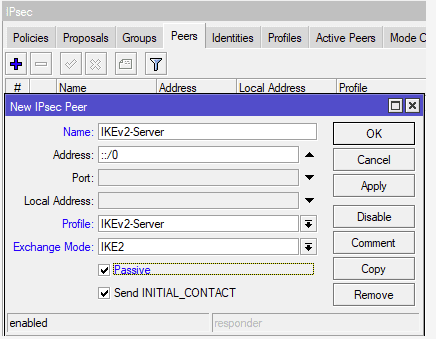 Налаштування Ipsec Policy для IKEv2 
Налаштування знаходиться IP→IPsec→Policies
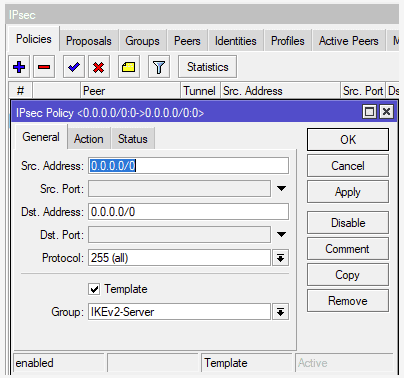 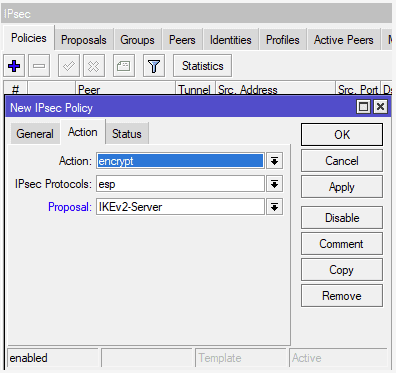 Налаштування Ipsec Identity для IKEv2 
Certificate – сертифікат сервера VPN; 
Remote Certificate – сертифікат користувача. Саме за цим параметром буде перевірятися, чи має право VPN користувач підключитися до сервера; 
Remote ID Type – який тип ID очікуватиме від VPN клієнта. Цей параметр дозволяє вказати на Remote ID повне найменування VPN клієнта; 
Match By – вибір об'єкта для порівняння, Remote Certificate або Remote ID. 
Налаштування знаходиться IP→IPsec→Identities
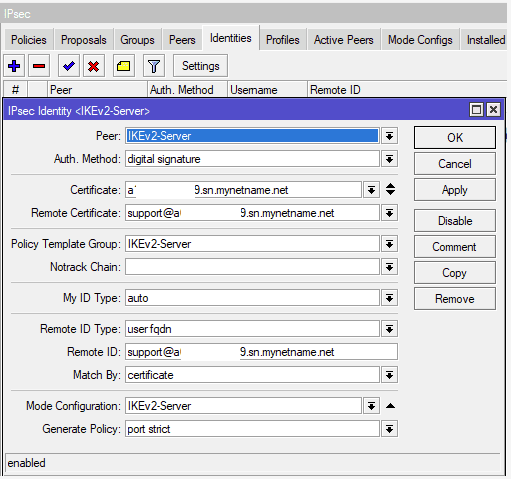 /ip ipsec policy group 
add name=IKEv2-Server 
/ip ipsec profile 
add name=IKEv2-Server 
/ip ipsec peer add exchange-mode=ike2 name=IKEv2-Server passive=yes profile=IKEv2-Server 
/ip ipsec proposal 
add name=IKEv2-Server /ip pool add name=Ip-IKEv2-Pool ranges=174.16.0.100-174.16.0.254 
/ip ipsec mode-config 
add address-pool=Ip-IKEv2-Pool name=IKEv2-Server split-include=192.168.88.0/24 system-dns=no 
/ip cloud 
set ddns-enabled=yes ddns-update-interval=1h 
/ip ipsec identity 
add auth-method=digital-signature certificate=aXXXXXXXXXX9.sn.mynetname.net \ 
generate-policy=port-strict match-by=certificate mode-config=IKEv2-Server \ 
peer=IKEv2-Server policy-template-group=IKEv2-Server remote-certificate=\ 
support@aXXXXXXXXXX9.sn.mynetname.net remote-id=\ 
user-fqdn:support@aXXXXXXXXXX9.sn.mynetname.net 
/ip ipsec policy 
add dst-address=0.0.0.0/0 group=IKEv2-Server proposal=IKEv2-Server src-address=0.0.0.0/0 template=yes
Налаштування Firewall для IKEv2 MikroTik 
Нижче буде розглянуто базовий Firewall на роутері MikroTik, до якого буде додано дозвільне правило для IKEv2 підключень. 
Дозволити підключення IKEv2 підключення 
Налаштування знаходиться IP→Firewall→Filter Rules
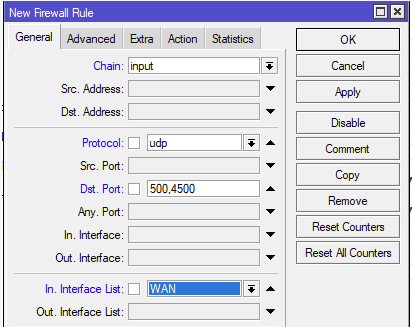 /ip firewall filter 
add action=accept chain=input dst-port=500,4500 in-interface-list=WAN protocol=udp
Загальний вигляд Firewall
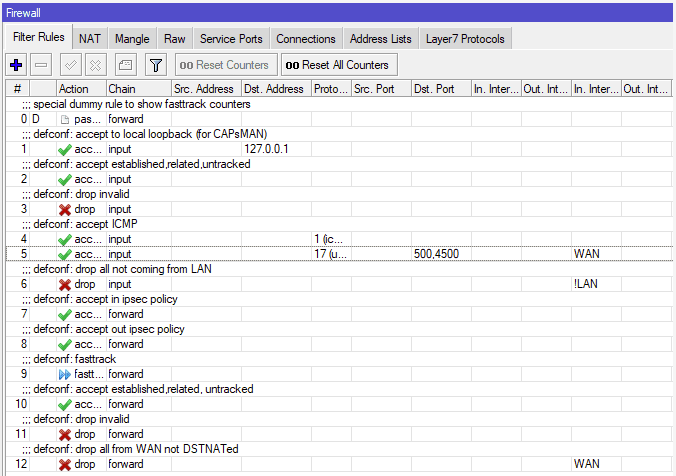 Експорт сертифіката для IKEv2 підключень 
Усього експортуватися сертифікатів буде два – для CA (без ключа) та для користувача (із закритим ключем). 
Експорт сертифіката для користувача 
Налаштування знаходиться System→Certificates
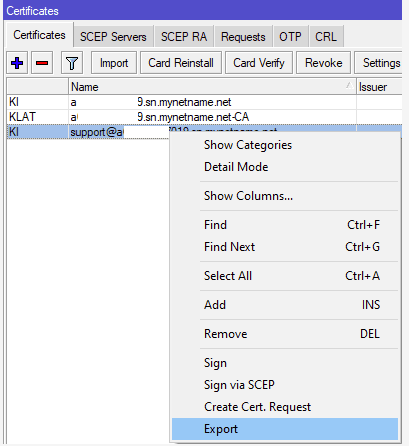 Важливо! Ключ вказати закритий
Вказати тип сертифіката PKCS12 для користувача
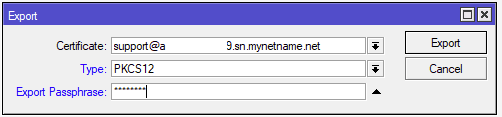 Експорт сертифіката для CA
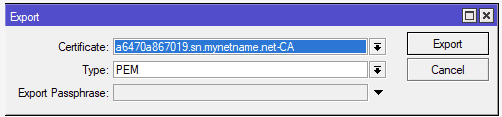 Сертифікат CA має бути типу PEM.
 
Копіювати сертифікат IKEv2 

Налаштування знаходиться File→File List
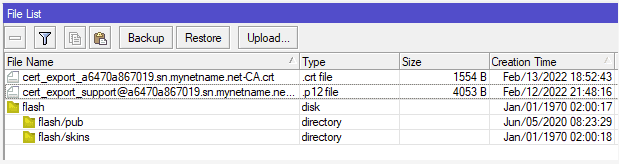 Імпорт сертифіката у Windows 11 
Імпорт сертифікату для IKEv2 для різних систем особливо не відрізнятиметься, важливо контролювати: 
CA повинен бути імпортований у довірчі CA; 
Користувальницький сертифікат із закритим ключем повинен бути поміщений у розділ "Особистий" локального ПК. 
Особливістю Windows варто відзначити встановлення сертифіката на обліковий запис комп'ютера (а не користувача). І якщо увійти під іншим обліковим записом на той самий комп'ютер, то сертифікат залишатиметься доступним. 
Для імпорту або редагування списку сертифікатів можна скористатися системною консоллю mmc.exe, до якої потрібно додати оснастку Сертифікати→обліковий запис комп'ютера.
Імпорт сертифіката CA(відкритий ключ)
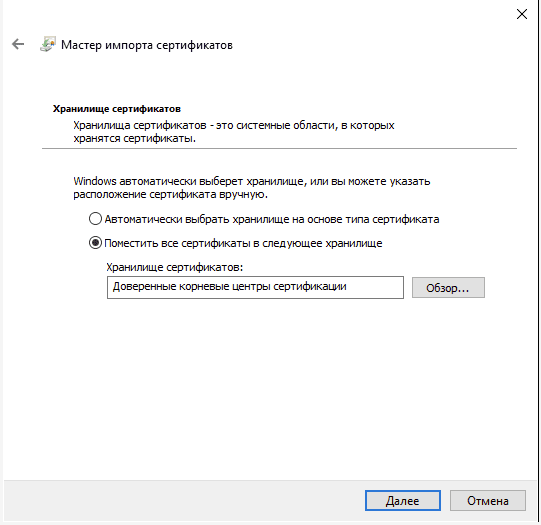 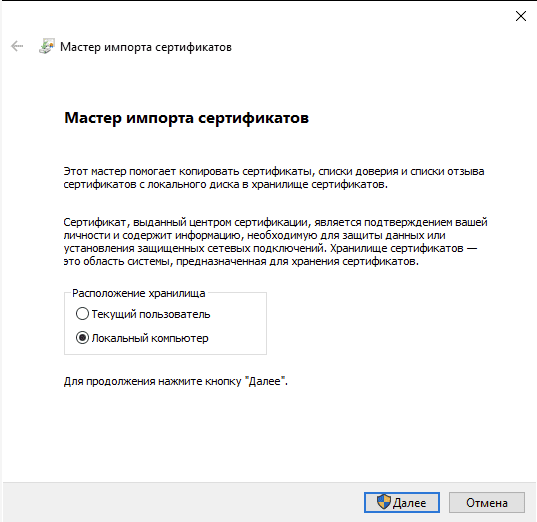 Імпорт сертифіката для користувача (закритий ключ)
Введення закритого ключа
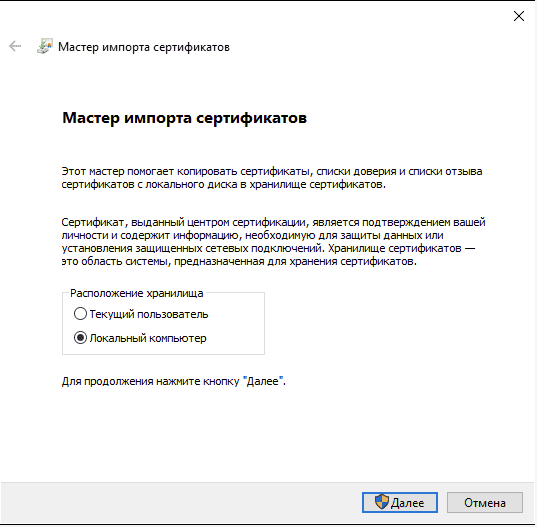 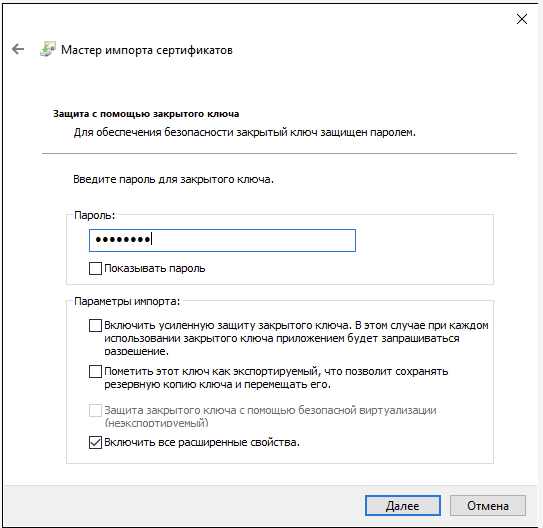 Вибір сховища для сертифіката
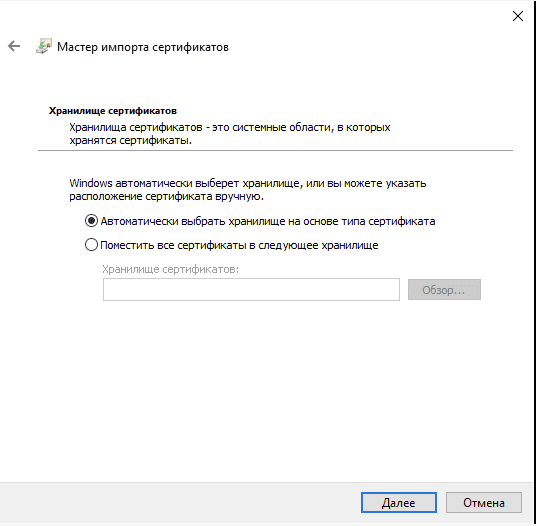 Налаштування IKEv2 у Windows 11
 На цьому етапі потрібно створити VPN підключення типу IKEv2 з авторизацією SSL. На Windows клієнт сертифікат вже раніше був імпортований, а IKEv2 сервер активний і очікує на підключення. 
Відкрити параметри мережі та Інтернету
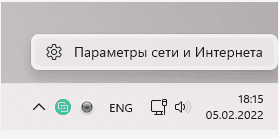 Перейти до розділу налаштування VPN
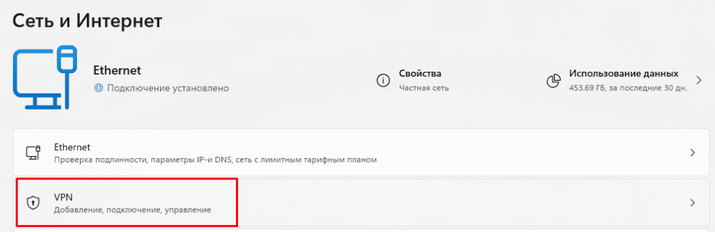 Додати нове IKEv2 підключення
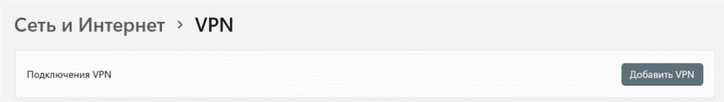 Змінити параметр розташування SSL
Заповнити параметрами нове IKEv2 підключення
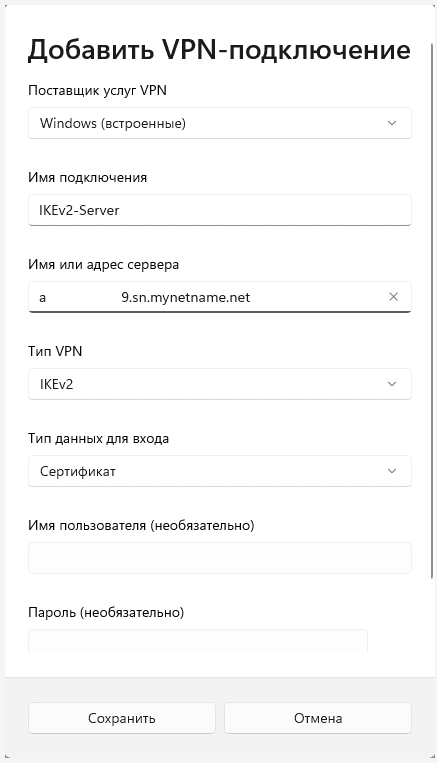 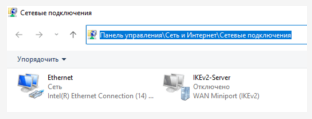 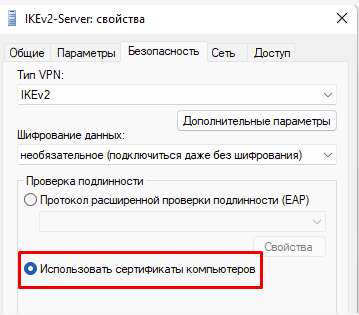 Підключитись до VPN IKEv2
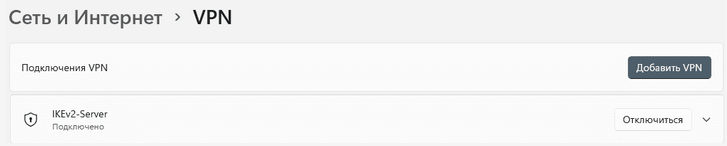 Налаштування IKEv2 з Active Directory авторизацією 
Для налаштування буде взято попередньо підготовлений стенд: 
Налаштований Radius на Windows Server; 
Роутер MikroTik вже успішно авторизується в сервері Radius;
 Використовується VPN типу IKEv2 з авторизацією сертифіката.
Оновлення параметрів Radius-сервера
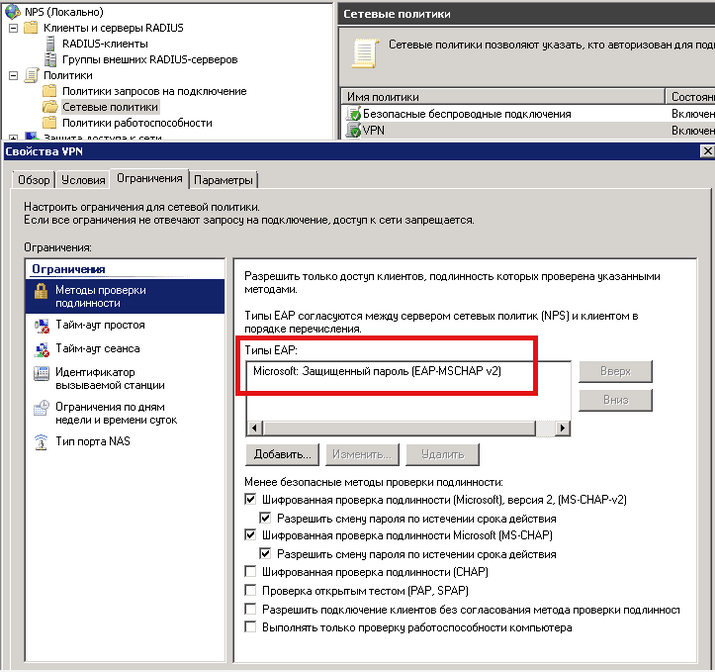 Активувати службу IPsec для Radius авторизації
 Налаштування знаходиться RADIUS
Оновити налаштування IPsec Mode Config 
Налаштування знаходиться IP→IPsec→Mode Configs
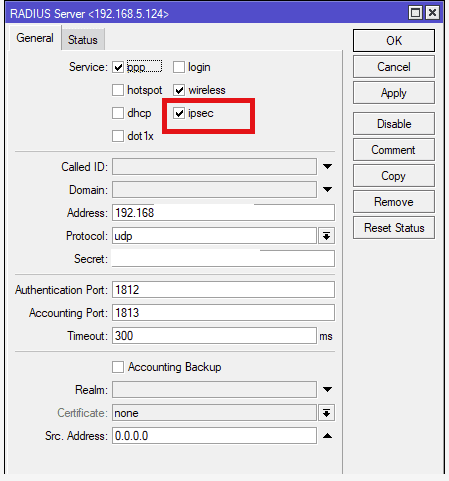 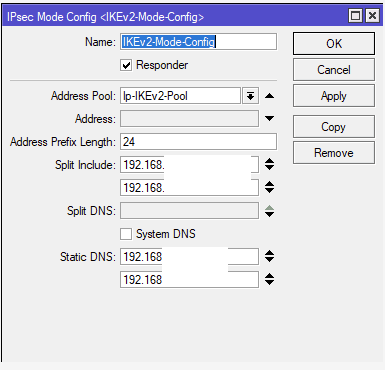 Оновити налаштування IPsec Identity 
Налаштування знаходиться IP→IPsec→Identities
Оновити параметри VPN клієнта Windows 11
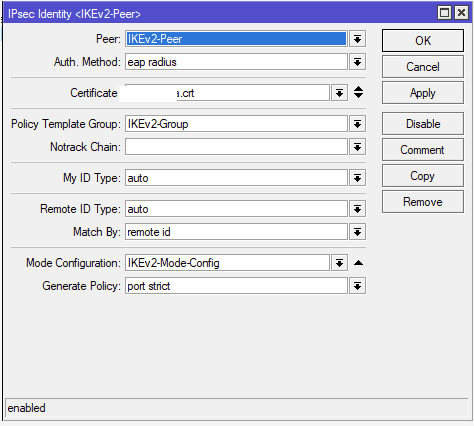 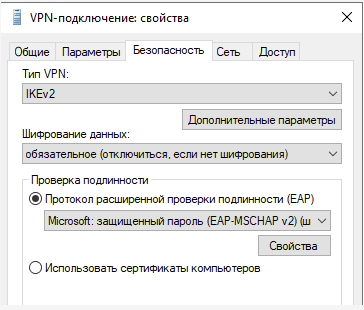 Перевірка роботи VPN IKEv2 
Після того, як VPN клієнт IKEv2 здійснив підключення і його статус у Windows 11 відображається як "Підключено", можна здійснити додаткову перевірку 
Переглянути маршрути на IKEv2 VPN клієнта
Перевірити доступність вузлів віддаленої мережі
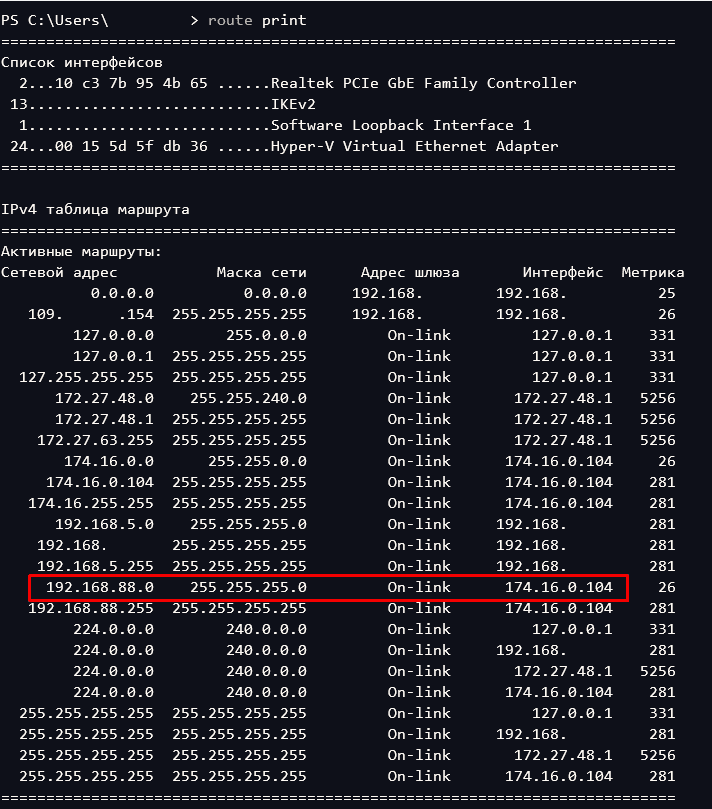 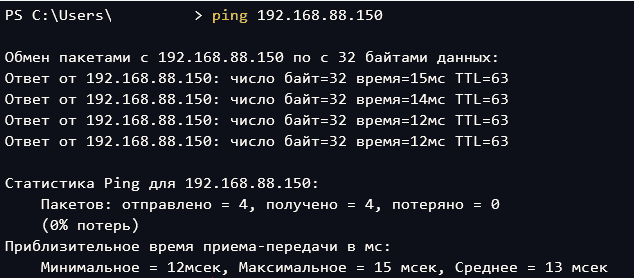 Перевірити статус VPN клієнта на сервері IKEv2
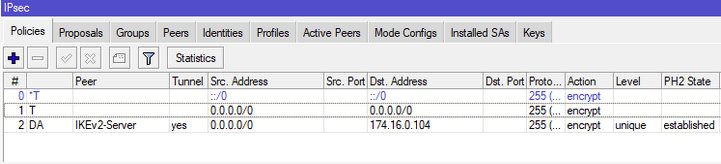 WireGuard - це сучасний протокол для організації VPN, написаний з нуля, безкоштовний і відкритий вихідний код. На відміну від OpenVPN або IPSec, він набагато простіше та легше. Це стосується і швидкості (пере)підключення, і продуктивності, і вимог до ресурсів, процесу налаштування, і обсягу коду. Нещодавно було оголошено, що WireGuard увійде до складу майбутніх ядер Linux, а згодом потрапить і до всіх популярних дистрибутивів, що опосередковано вказує на зрілість цього рішення. 

Для налаштування Wireguard на роутері MikroTik знадобиться RoutesOS v7
Налаштування сервера WireGuard на роутері MikroTik
 Серверна WireGuard роутер MikroTik відрізнятиметься від клієнтської лише наявністю статичної (білої) IP адреси. 

Створення інтерфейсу WireGuard сервера 
Налаштування знаходиться WireGuard→WireGuard
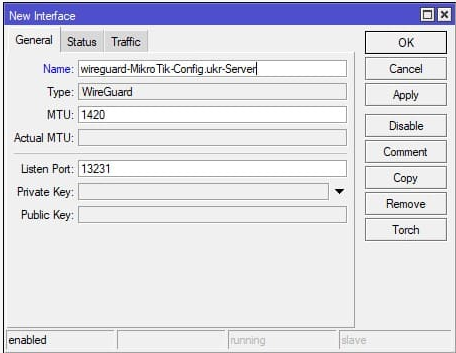 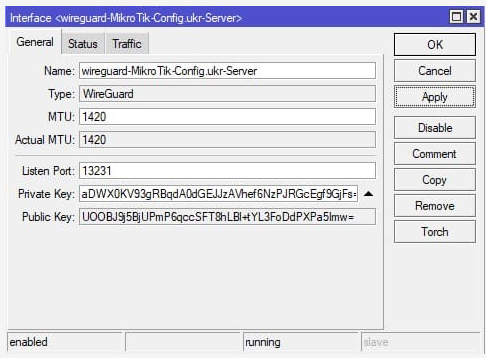 Private key – ключ, який не буде задіяний у налаштуваннях.
Призначити IP адресу для сервера WireGuard 
Налаштування знаходиться IP→Address
Налаштування параметрів клієнта на сервері WireGuard Налаштування знаходиться WireGuard→Peers
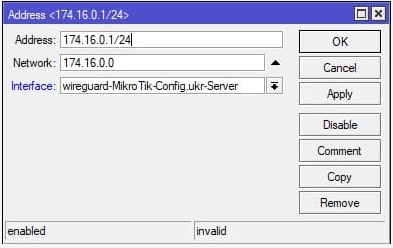 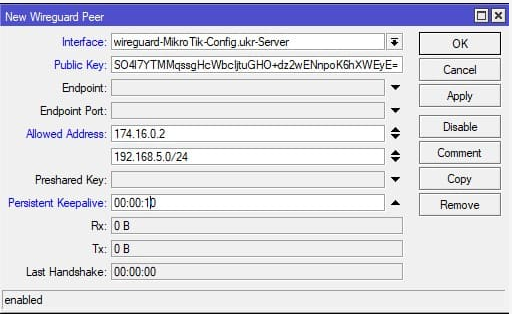 Public Key – клієнтський Public Key, що згенерувався під час створення інтерфейсу; 
Allowed Address – список дозволених IP-адрес (внутрішніх); 
Persistent Keepalive – при падінні VPN тунелю, цей час буде приділено його відновлення і буде вважатися, що статус VPN все ще UP.
Налаштування маршрутизації для сервера WireGuard
 Налаштування знаходиться IP→Routes
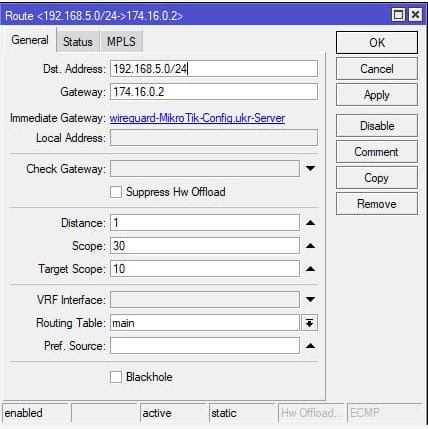 /interface wireguard 
add listen-port=13231 mtu=1420 name=wireguard-MikroTik-Config.ukr-Server 
/interface wireguard peers 
add allowed-address=174.16.0.2/32,192.168.5.0/24 interface=\ 
wireguard-MikroTik-Config.ukr-Server persistent-keepalive=10s public-key=\ 
"SO4l7YTMMqssgHcWbcIjtuGHO+dz2wENnpoK6hXWEyE=" 
/ip address 
add address=174.16.0.1/24 interface=wireguard-MikroTik-Config.ukr-Server network=174.16.0.0 
/ip route 
add disabled=no distance=1 dst-address=192.168.5.0/24 gateway=174.16.0.2 \ 
pref-src="" routing-table=main scope=30 suppress-hw-offload=no target-scope=10
Налаштування WireGuard клієнта на роутері MikroTik 
Як клієнт WireGuard виступає роутер MikroTik з динамічною (сірою) IP адресою. 
Створення інтерфейсу WireGuard клієнта 
Налаштування знаходиться WireGuard→WireGuard
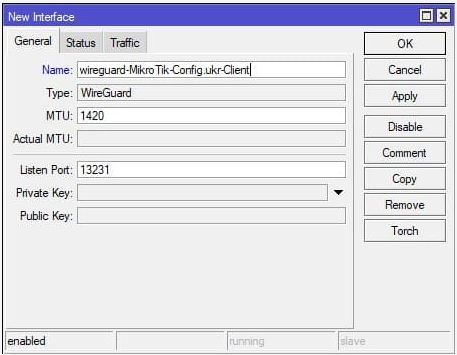 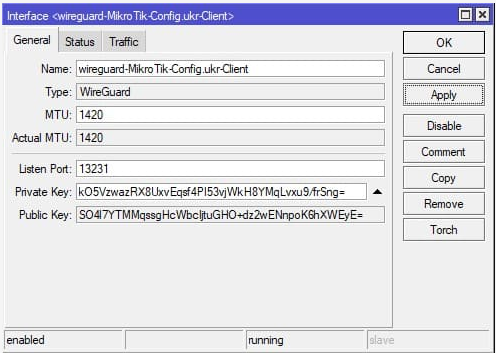 Призначити IP адресу для WireGuard клієнта 
Налаштування знаходиться IP→Address
Налаштування параметрів сервера у WireGuard клієнті Налаштування знаходиться WireGuard→Peers
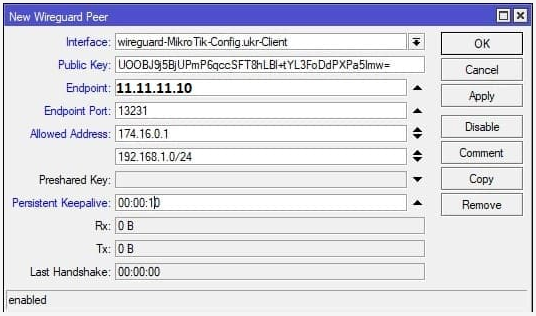 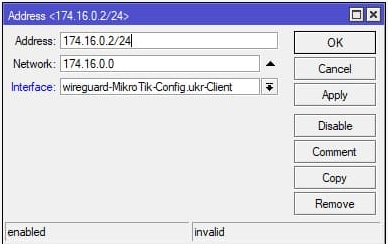 Public Key – серверний Public Key, який згенерувався під час створення інтерфейсу; 
Endpoint – адреса WireGuard сервера; 
Endpoint Port – зовнішній порт WireGuard сервера (13231).
Налаштування маршрутизації для WireGuard клієнта 
Налаштування знаходиться IP→Routes
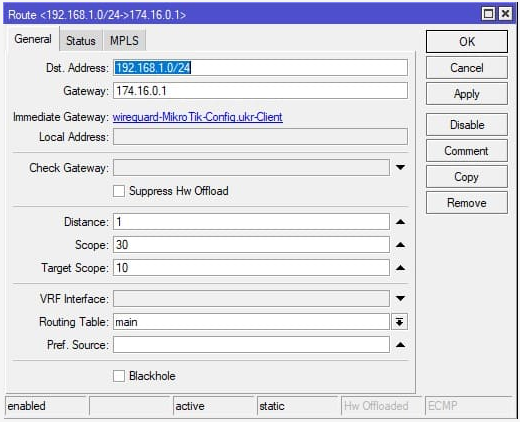 /interface wireguard 
add listen-port=13231 mtu=1420 name=wireguard-MikroTik-Config.ukr-Client 
/interface wireguard peers 
add allowed-address=174.16.0.1/32,192.168.1.0/24 endpoint-address=11.11.11.10 endpoint-port=13231 interface=\ 
wireguard-MikroTik-Config.ukr-Client persistent-keepalive=10s public-key=\ 
"UOOBJ9j5BjUPmP6qccSFT8hLBl+tYL3FoDdPXPa5Imw=" 
/ip address 
add address=174.16.0.2/24 interface=wireguard-MikroTik-Config.ukr-Client network=174.16.0.0 
/ip route 
add disabled=no distance=1 dst-address=192.168.1.0/24 gateway=174.16.0.1 \ 
pref-src="" routing-table=main scope=30 suppress-hw-offload=no target-scope=10
Дякую за увагу!